GEYESA
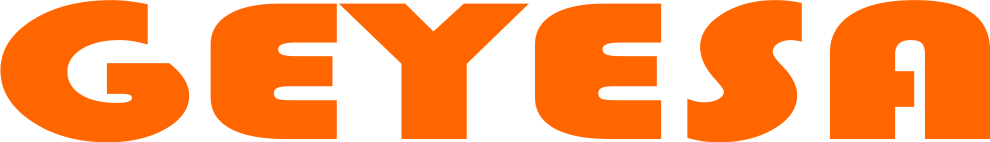 Sergio Bazo Bertrán
ÍNDICE
Qué es GEYESA
GEYESA es una compañía internacional que aporta soluciones tecnológicas innovadoras en la gestión de residuos industriales, teniendo muy presente su responsabilidad para contribuir a crear un mundo sostenible.
Visita nuestra web haciendo click aquí.
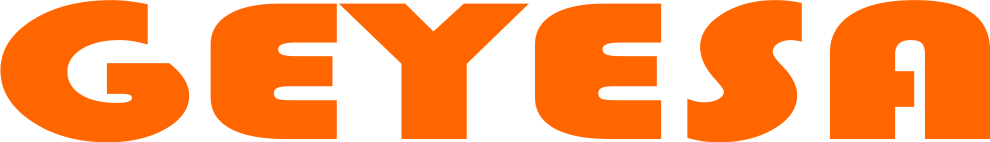 Servicios
Sus servicios se articulan en tres unidades de negocio:
Reciclaje de residuos de acero y galvanización
Gestión de polvos de acería de horno de arco eléctrico que fabrican acero común.
Gestión de polvo de aceros inoxidables y especiales.
Valorización de residuos de zinc y sus aleaciones provenientes de la galvanización del acero, inyección de metales y construcción.
Servicios
Reciclaje de residuos de aluminio, escorias salinas y SPL
Reciclaje de aluminio a partir del cual se producen aleaciones de aluminio de alto valor.
Reciclaje integral de escorias salinas, SPL, polvos de filtro, finos de molienda de escorias de aluminio y otros residuos produciendo concentrados, fundentes y óxido de aluminio.
Venta de maquinaria y tecnología.
Servicios
Soluciones medioambientales para la industria
Servicios de gestión completa de residuos industriales.
Limpiezas industriales.
Gestión y descontaminación de suelos.
Fabricación de granzas de polietileno de baja densidad a partir del reciclado del film usado como cubierta de invernadero.
Recogida, transporte y eliminación de transformadores, condensadores y materiales contaminados con PCB (Policlorobifenilos).
Misión
GEYESA centra su actividad en la prestación de servicios medioambientales a la industria desarrollando las actividades de reciclaje de residuos de aluminio, reciclaje de residuos de acero y galvanización y gestión de residuos industriales.
Visión
GEYESA aporta soluciones a la gestión de residuos industriales teniendo muy presente su responsabilidad social para contribuir a crear un mundo sostenible.
Valores
GEYESA basa su gestión en los siguientes valores:
Liderazgo en Prevención de Riesgos Laborales y Protección Medioambiental
Excelencia en nuestras operaciones y los servicios que ofrecemos.
Cumplimiento normativo e integridad.
Contáctanos
Solicita mayores informes por e-mail a:

informes@geyesa.com